Managed DirectX on C#
～はじめての3D～

レベル：１くまー
By keichan
アジェンダ
はじめに
DirectXってなに？
3Dをコンピュータで表現するには？
ポリゴンって？
DEMOを交えていろいろやってみよう
はじめに
当セッションはDirectXの事を全くご存じない方を対象としています。
数学の知識（行列やベクトル）は可能な限り必要としない内容にしています。
DEMOで使用するサンプルは DirectX SDK\Managed\Direct3D\Tutorials\  に収録されているソースを参考にしています。
それではいってみましょう。
DirectXってなに？
正式名称は「Microsoft DirectX」
ゲーム及びマルチメディア処理用のAPIの集合
機能別に以下のように分類されている
DirectX Graphics
DirectX Audio
DirectX Media
DirectInput
DirectPlay
当セッションはDirectX Graphicsに含まれているDirect3DのAPIのみ使用します
DirectXってなに？
Direct3D
描画処理をGPUで行うため、高速に描画できる
GPUからメインメモリにアクセスできない
だからGPUメモリへ描画に必要な情報を転送しておく必要がある
CPU側では描画に必要な情報を加工するだけ
3Dをコンピュータで表現するには？
← 本日の目標はここまで表現
				 できるようになることです


どうやって表現してんのよ？
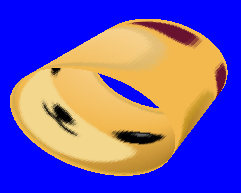 キーワードはポリゴン
ポリゴンって？
上図のような三角形
中身は３つの頂点情報を持っている
位置情報、色情報、テクスチャ座標情報、法線情報etc
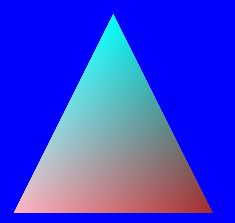 DEMOを交えていろいろやってみよう
三角形を描画
回転している三角形を描画
筒を描画
筒にテクスチャを張って描画
DEMO１
DEMOを交えていろいろやってみよう
ポイント
Direct3Dを利用するにはMicrosoft.DirectX.Direct3D.Deviceを用意する必要がある
レンダリング開始はDevice.BeginScene()
レンダリング終了はDevice.EndScene()
描きたいものはBeginScene()とEndScene()の間に記述する必要がある
Device.Present()で描画先指定
DEMOを交えていろいろやってみよう
ポイント
頂点情報はMicrosoft.DirectX.Direct3D.VertexBufferクラスに格納して使用する
頂点はいろいろな情報を持たせることができるので都度必要なデータ型を用いる
今回はCustomVertex.TransformedColoredを使用
DEMOを交えていろいろやってみよう
三角形を描画
回転している三角形を描画
筒を描画
筒にテクスチャを張って描画
DEMO２
DEMOを交えていろいろやってみよう
ポイント
ワールドマトリクス、プロジェクションマトリクス、ビューマトリクスというものが存在する
ワールドマトリクス
オブジェクトのワールド座標系における状態
プロジェクションマトリクス
透視投影行列
3次元空間を2次元スクリーンに変換する為に必要
ビューマトリクス
カメラのワールド座標系における状態
DEMOを交えていろいろやってみよう
ポイント
バックバッファのクリア時にZbufferの指定をお忘れなく
Device.Clear(ClearFlags.Target | ClearFlags.ZBuffer, System.Drawing.Color.Blue, 1.0f, 0);
DEMOを交えていろいろやってみよう
三角形を描画
回転している三角形を描画
筒を描画
筒にテクスチャを張って描画
DEMO３
DEMOを交えていろいろやってみよう
ポイント
ライトには複数の種類が用意されている
平行光源ライト
一定の方向に無限遠に伸びる光
点光源ライト
設置点から放射状に広がる光
スポットライト
懐中電灯を照らしたような感じの光
DEMOを交えていろいろやってみよう
ポイント
ポリゴンにライトを当てる際には法線が必要
法線の向きと光の向きとを計算して物体の明るさを表現しているため
マテリアル
ポリゴンの見た目を決定する素材
頂点単位ではなく、オブジェクト単位に色を設定できる
DEMOを交えていろいろやってみよう
三角形を描画
回転している三角形を描画
筒を描画
筒にテクスチャを張って描画
DEMO４
DEMOを交えていろいろやってみよう
ポイント
それぞれの頂点にテクスチャ座標を指定する
Device.TexureStateクラス内のパラメータによって描画処理が変化する
加算合成、乗算合成など
複数のテクスチャを重ね合わせることでイケてる表現ができるようになる